Tema
Audiencia Publica Rendición de Cuentas
Regional Sur
Presentado por:
Capitán de Corbeta Alejandro Hanabergh Natera
Director Agencia Logística Regional Sur
¡Trabajamos con orgullo para los Héroes de Colombia!
Diseñado por: Comunicaciones Estratégicas ALFM
DATOS DE CONTACTO
PBX (571) 6510420 al 6510449 Bogotá
denuncie@agencialogistica.gov.co  contactenos@agencialogistica.gov.co  notiﬁcaciones@agencialogistica.gov.co
Horario de Atención: Lunes a Viernes de 7:30 a.m. a 4:30 p.m.
SEDE PRINCIPAL
Dirección: Sede Principal: Calle 95 No.  13-08
Código Postal 110221
Regional Sur
Dirección: Carrera 1 con calle 1 frente a la FNS.
www.agencialogistica.gov.co
aglogisticafm
Agencia Logística de Fuerzas Militares
@AgLogistica
Agencia Logística Fuerzas Militares
Jurisdicción
Tres Esquinas
Pto. Asís
La Tagua
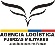 Pto. Leguízamo
El Encanto
Leticia
Para la vigencia 2020 la Agencia Logística de las Fuerzas Militares - Regional Sur abasteció un total de 11.015 hombres.
Estados Financieros 31 dic/20
Ejecución Presupuestal a dic/20
Logros 2020
[Speaker Notes: Se logró la sostenibilidad financiera de la Regional, en donde se obtuvo una utilidad por valor de $380.551.293, con un margen del 4,44%, 0,44 décimas por encima de la meta para la Regional (4%).

Se logró un porcentaje de ejecución del presupuesto asignado vs presupuesto ejecutado (Cadena Presupuestal de gasto e ingresos) del 99,99%, 0,4 decimas por encima de la meta impuesta para la ejecución presupuestal 2020 (99,5%), con una asignación presupuestal de $3.627 millones de pesos.

En colaboración con la Base y la Dirección RSUR se logró la operatividad del Camión NPR Chevrolet con placa OIO-010.
Mejora de la parte tecnológica de la Regional con respecto a aumento en seguridad por instalación de cámaras, Dvr y la adquisición de la conexión backup de internet satelital.

Durante la vigencia 2020 la Regional Sur logro mejorar considerablemente las condiciones de arriendo del denominado Hato “San Pedro”, lo cual permitió generar ingresos adicionales para la entidad, mejorar la infraestructura de las zonas productivas, recuperar zonas en gran estado de deterioro y la autosostenibilidad financiera de estos terrenos.

Elaboración y liquidación de toda la contratación de comercialización y funcionamiento dentro de los términos y tiempos establecidos por el Director General de la ALFM para el año lectivo 2020.]
Desempeño planes de gestión
Espacio dudas e inquietudes
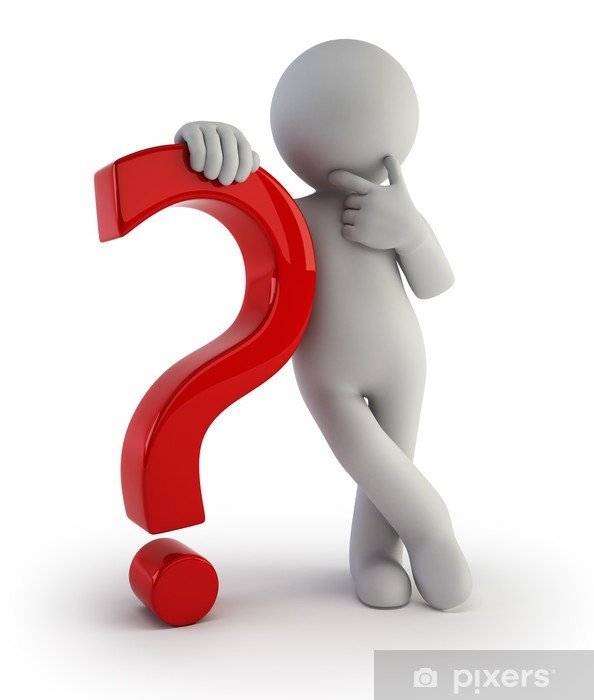 Gracias por la atención
prestada
Regional Sur
Síguenos en nuestras redes sociales
aglogisticafm
@AgLogistica	Agencia Logística de Fuerzas Militares
Agencia Logística Fuerzas Militares
¡Trabajamos con orgullo para los Héroes de Colombia!
Diseñado por: Comunicaciones Estratégicas ALFM
DATOS DE CONTACTO
PBX (571) 6510420 al 6510449 Bogotá
denuncie@agencialogistica.gov.co  contactenos@agencialogistica.gov.co  notiﬁcaciones@agencialogistica.gov.co
Horario de Atención: Lunes a Viernes de 7:30 a.m. a 4:30 p.m.
SEDE PRINCIPAL
Dirección: Sede Principal: Calle 95 No.  13-08
Código Postal 110221
www.agencialogistica.gov.co